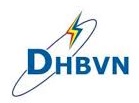 Management Dashboard
Portal Login Page
Enter User Name and password
Click on submit
Dashboard
Register a new complaint
Take action on pending complaints
Check status of individual complaint
Register Complaint
Please fill all required fields for registering new complaint
Please assigned the complaint to the concerned
Pending Complaints
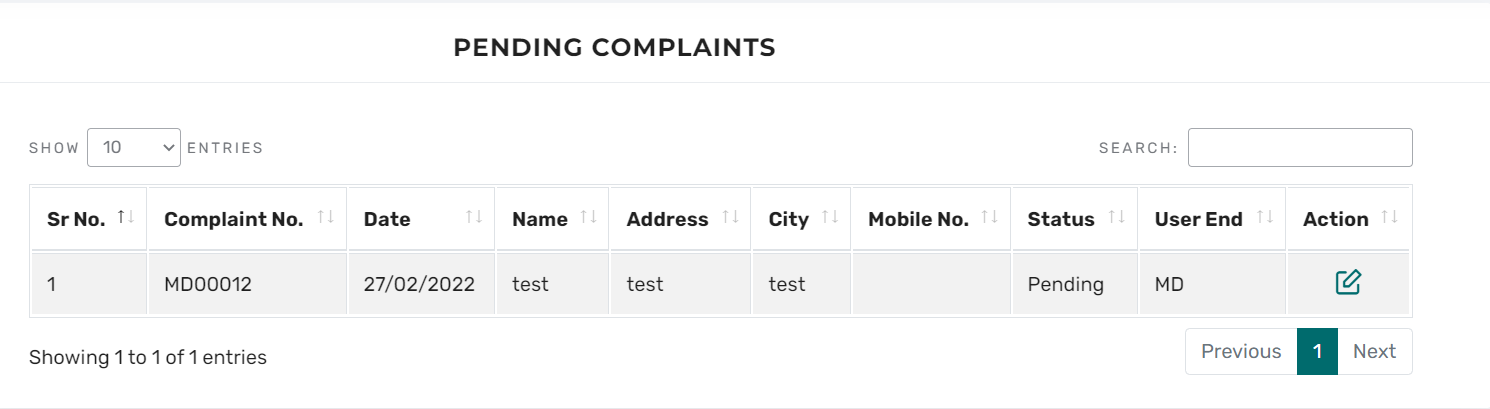 All registered complaints will be in Pending Module
Click on Action button to take action
Required Action On Pending Complaints
Take needful action on the complaint
Transfer Pending Complaints
Select Transfer option from dropdown
Transfer complaint to concerned office
Search Complaint
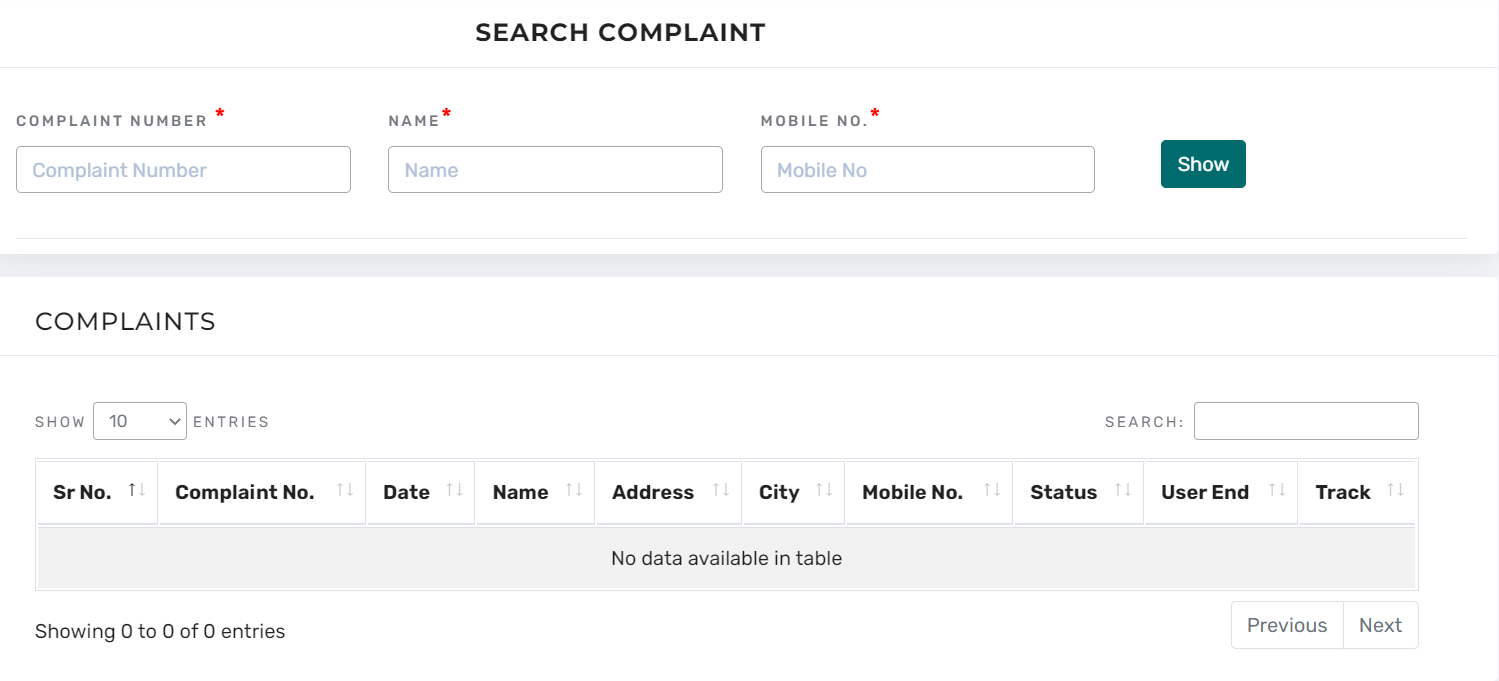 Search the complaint by Complaint No or Name or Mobile No
Status Of Searched Complaint
Entered Complaint No
Status of search complaint
Detail Report
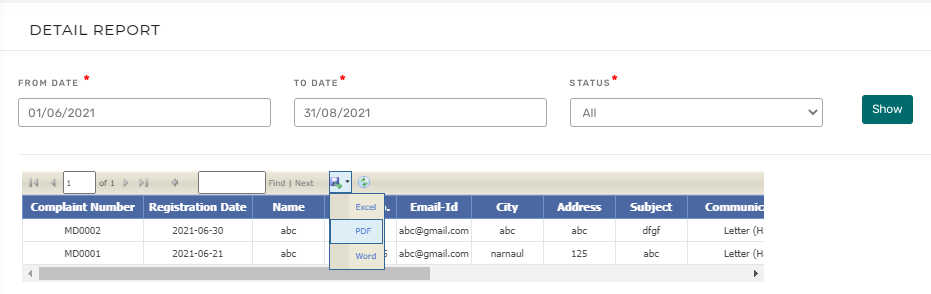 Download detail report in between date
Download file in the given format
MIS Report
Download MIS Report in required date
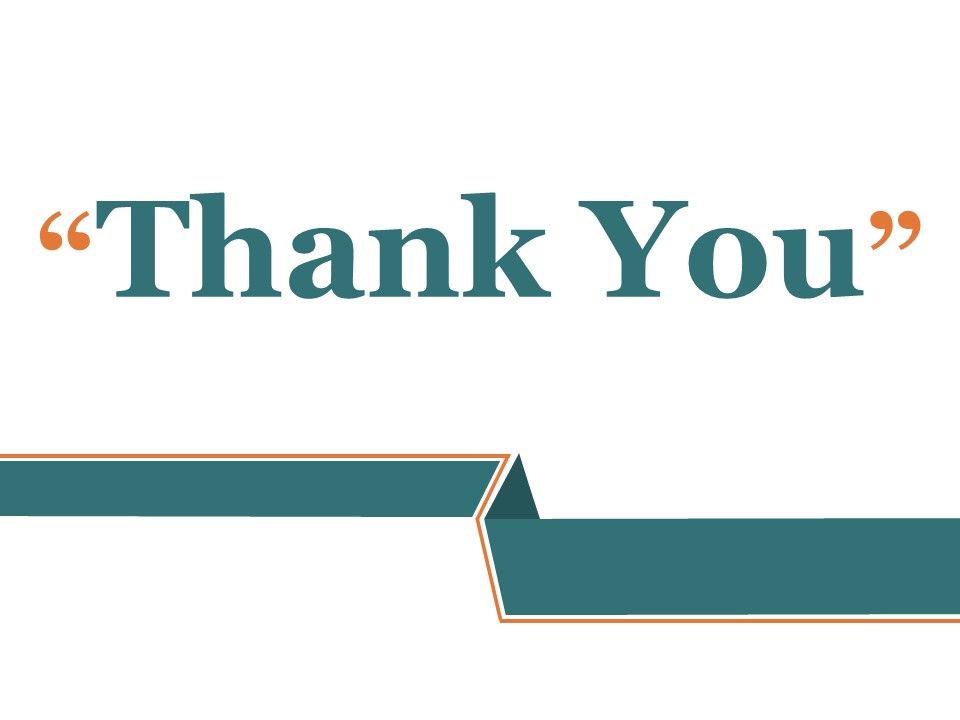